Explaining Machine Learning Classifiers through Diverse Counterfactual ExplanationsMicrosoft CorporationACM Conference on Fairness, Accountability, and Transparency (FAT* ’20)Cited 710 times
Counterfactual Explanations
Introducing Counterfactual Explanations
A different type of suggestion to topple the class
A counterfactual explanation is a perturbation of the input to generate a different output y by the same algorithm.
Loan approval-
age                                26y
gender	                        F
salary                        $100k 
residency	 	 local
credit score                700
loan amount      1 million
loan term	  20y
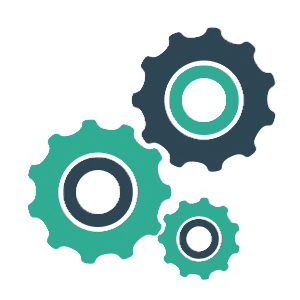 Not approved
age                                26y
gender	                        F
salary                        $150k 
residency	 	 local
credit score                700
loan amount      1 million
loan term	  20y
XT
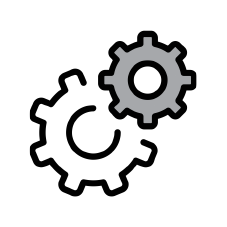 XT*
Introducing Counterfactual Explanations
University Admission
GPA                                3.90
Test score	     100
Extra-curricular	     yes
sports	 	      no
Work exp.                       1y
LOR score                       20
SOP score	     15
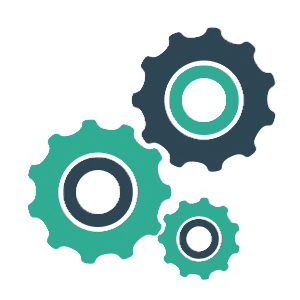 Not admitted
GPA                                3.90
Test score	     100
Extra-curricular	     yes
sports	 	     no
Work exp.                       1y
LOR score                       30
SOP score	     20
XT
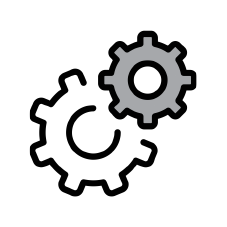 XT*
Introducing Counterfactual Explanations
Conditions of counterfactual explanations
Counterfactual Explanations must satisfy several conditions-
Must flip/change the class
Proximity/Must be minimally distant from the test point
Must be realistic i.e. values must be within training data
Sparsity/Must reflect user’s preferences (which features to change or keep unchanged)
The counterfactuals must be diverse
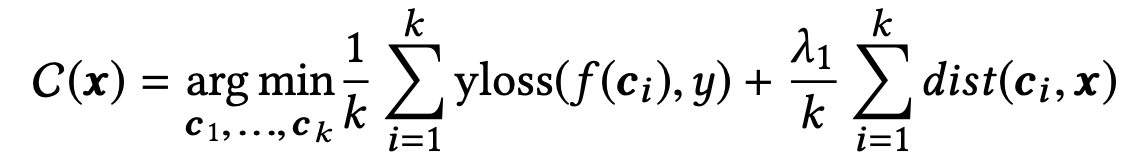 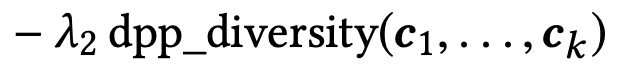 The multi-objective optimization
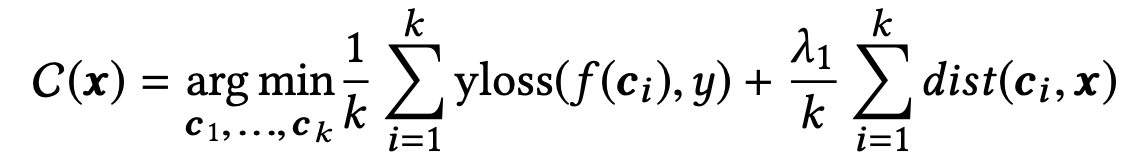 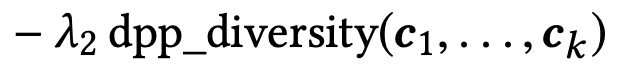 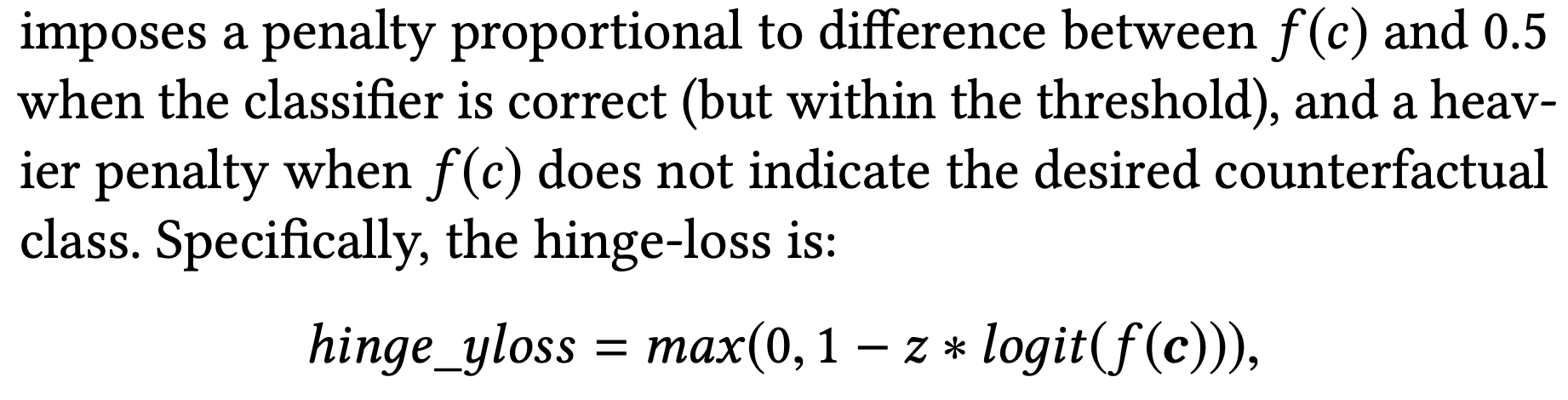 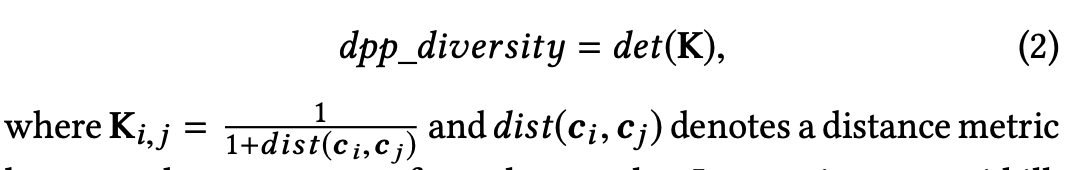 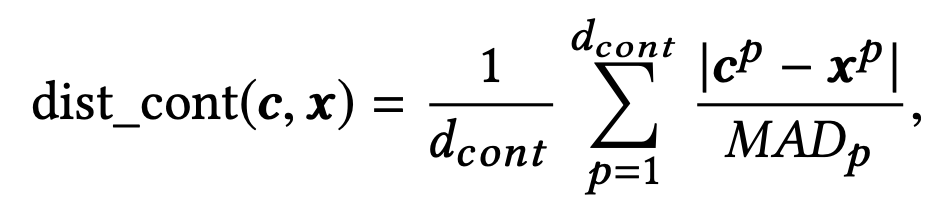 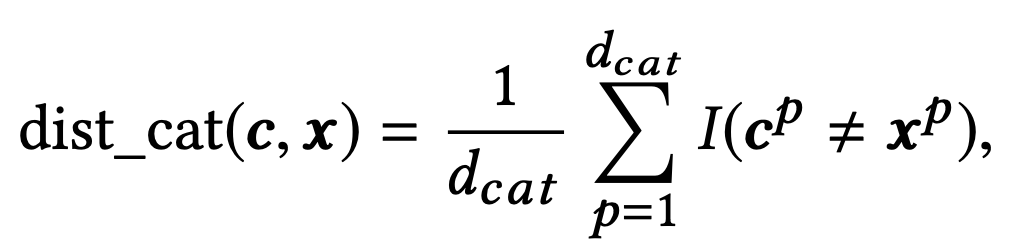 Factual/test sample
Counterfactual
Optimization 						      Datasets
Adult-income dataset
contains demographic, educational, and other information based on 1994 Census database
8 features: hours per week, education level, occupation, work class, race, age, marital status, and sex. The ML model’s task is to classify whether an individual’s income is over $50, 000.
Lending Club
five years (2007-2011) data on loans given by LendingClub
8 features: employment years, annual income, number of open credit accounts, credit history, loan grade as decided by LendingClub, home ownership, purpose, and residency status. Model’s task is to predict prediction of whether an individual will pay back their loan
German-Credit
contains information about individuals who took a loan from a particular bank. 20 features. Model predicts whether the person has a good or bad credit risk based on their attributes
COMPAS
analysis on recidivism decisions in the United States. Decides bail based on predicting which of the bail applicants will recidivate in the next two years given 5 features
Optimized the comprehensive loss function using gradient descent 
Objective function is non-convex
Might have multiple local minima
5000 iterations/until loss function converges
Initialize the counterfactual feature values randomly
Evaluation
Validity: Validity is simply the fraction of examples returned by a method that are actually counterfactuals. 


Proximity: We define distance-based proximity separately for continuous and categorical features.




Sparsity: Captures the number of features that are different. We define sparsity as the number of changes between the original input and a generated counterfactual.


Diversity: Diversity for a set of counterfactual examples is the mean of the distances between each pair of examples.
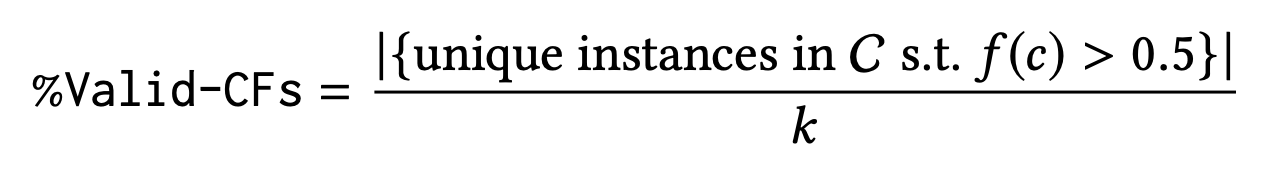 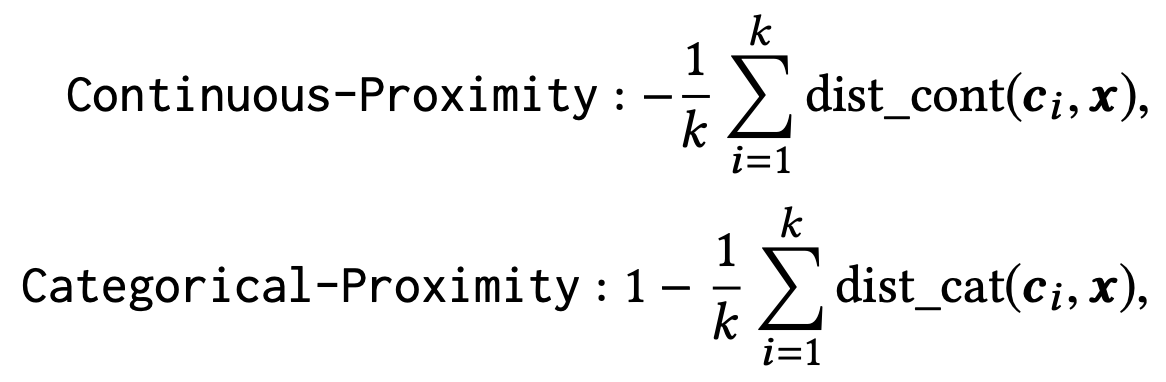 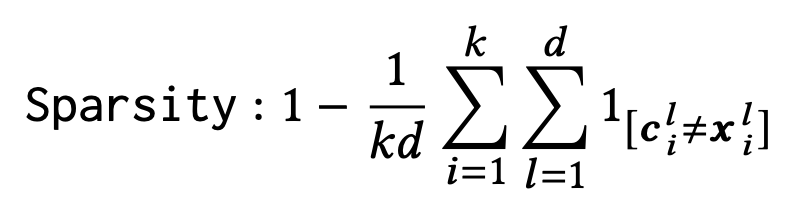 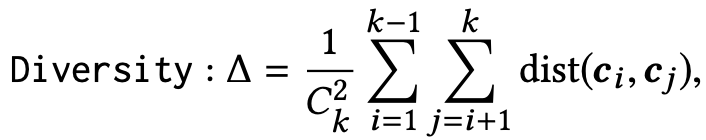 More Evaluation (from literature)
Sensitivity: Feed the CFs to an external simulator and evaluate on the basis of their predicted class. Calculate sensitivity, F1 score, accuracy etc-

Preference Violation Penalty: Assign higher penalty when a feature, that is preferred to remain unchanged, is changed.


Cover: Fraction of the CFs that fall within the distribution of the training data
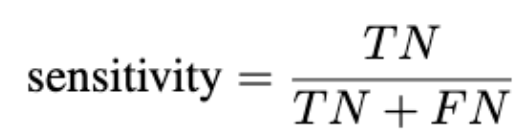 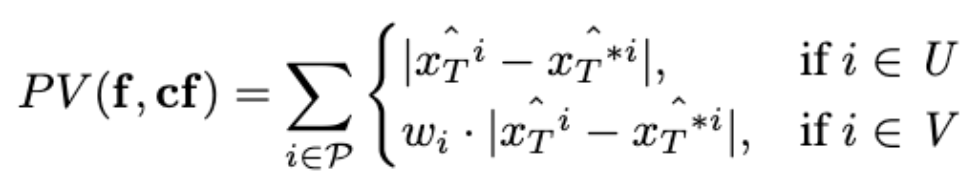 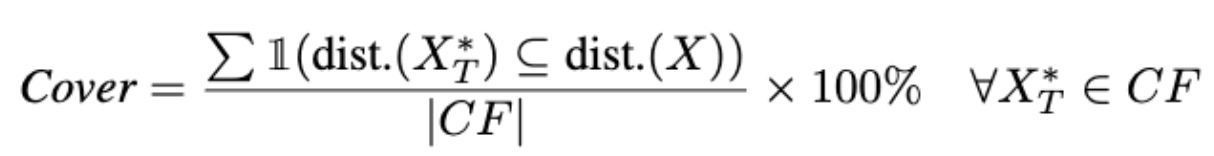 Results